Etudier dans le cadre d’une convention bilatérale
Mobilités internationales
Russie
03/12/2021
Service RI
Conditions requises & Avantages
Etre inscrit.e à l’UT2J en L2 minimum

Avantages   
demeurer inscrit à l’UT2J et y acquitter ses droits d’inscription,
être exonéré.e des droits d’inscription dans l’université d’accueil,
bénéficier des crédits obtenus dans l’université d’accueil pour l’obtention du diplôme à l’UT2J
l’étudiant.e boursier.ère, continue à percevoir l’aide financière à laquelle il a droit puisqu’il/elle est toujours inscrit.e à l’UT2J
Partenariats internationaux
Conventions bilatérales avec les universités russes suivantes :
Dossier de candidature
Préparer son projet
Candidature : 2 choix en BCI + 1 choix en convention bilatérale + 1 choix Erasmus
Consultez le moteur de recherche MoveOn pour connaître les universités avec lesquelles l’UT2J a signé une convention. L’accès au moteur de recherche est possible depuis le site web de l’UT2J ou depuis l’ENT « Partir à l’étranger »
			 https://tlse2.moveonfr.com/publisher/7/fra
Consultez le site web de l’université partenaire qui vous intéresse pour découvrir l’offre de cours.
Constituer son dossier Convention bilatérale
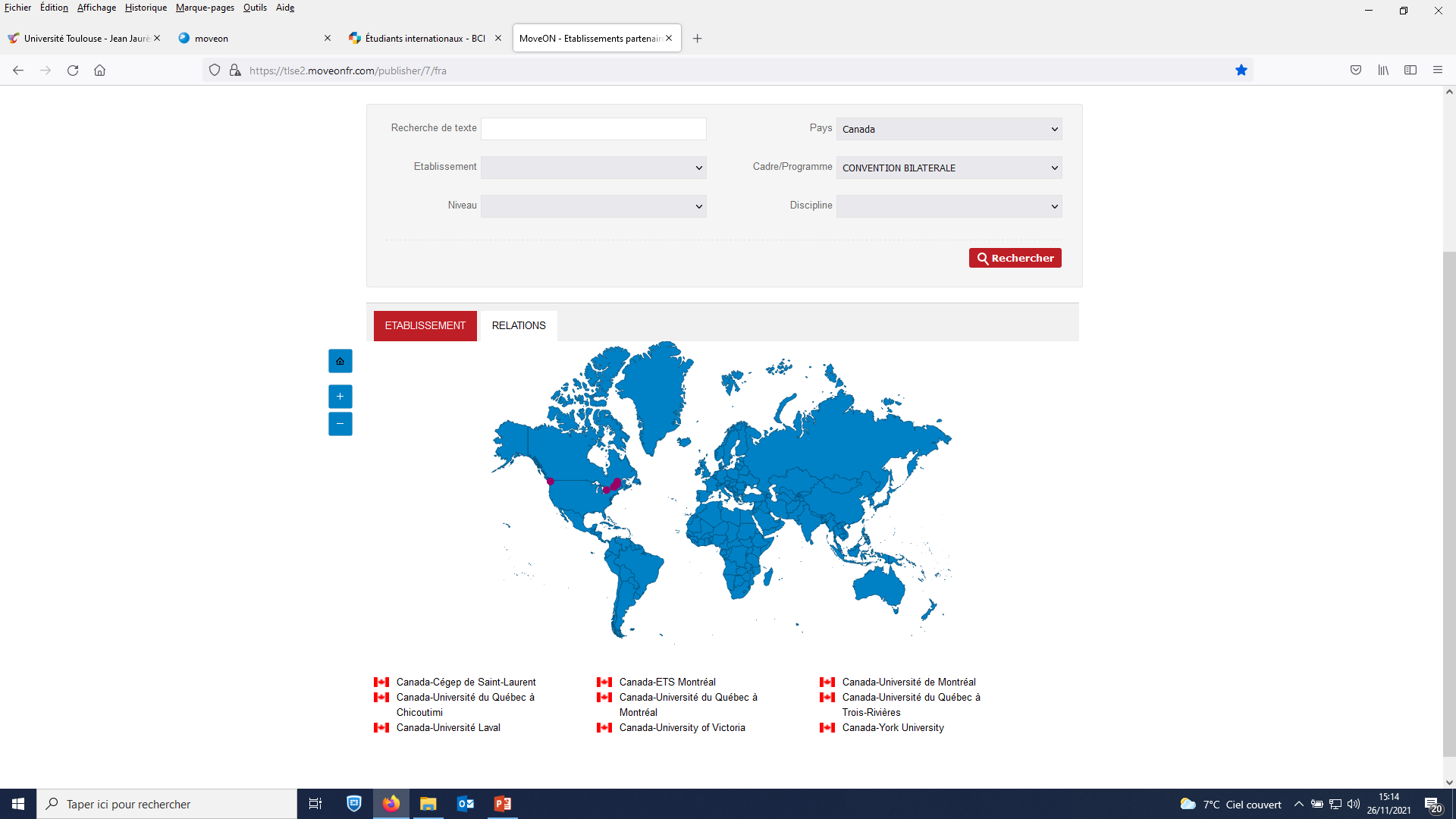 Je cherche un établissement d’accueil et vérifie les conditions spécifiques d’éligibilité
Je contacte mon coordinateur relations internationales pour réaliser mon contrat pédagogique
Je constitue mon dossier
Démarches
Se procurer la liste des documents nécessaires pour cette université auprès du service RI ou sur la page RI de la section de russe : 
https://slavistique.univ-tlse2.fr/accueil/section-de-russe/relations-internationales (rubrique « Guides de la candidature »)
Téléchargez un contrat pédagogique (sur l'ENT), section « Partir à l’étranger » complétez-le avec votre proposition de cours, et faites valider le tout par le coordinateur RI de votre département
Certaines université (p.ex. Université Polytecnique de SPb) demandent une traduction de votre relevé de notes (vous trouverez un modèle sur l'ENT/Partir à l'étranger)
https://ent.univ-tlse2.fr/accueil-etudiant/partir-a-letranger/modele-de-releve-de-notes-en-anglais
Préparer son contrat pédagogique et le faire valider par son coordinateur RI
Le coordinateur des relations internationales a pour rôle de vous orienter dans votre projet de mobilité. Il valide le contrat pédagogique, document indispensable et préalable à tout dépôt de candidature. Il doit être envoyé au service RI (international@univ-tlse2.fr) au plus tard le 31 janvier 2022.
Pour connaître le (les) coordinateur(s) relations internationales de votre département, cliquez ici, ou rdv sur votre espace ENT, rubrique « Partir à l’étranger ». 
Pour la section de russe: anna.zaytseva@univ-tlse2.fr 
Une fois le contrat pédagogique reçu par le service RI, ce dernier vous enverra un lien de la plateforme en ligne sur laquelle s’effectue le dépôt des pièces de votre dossier dématérialisé.
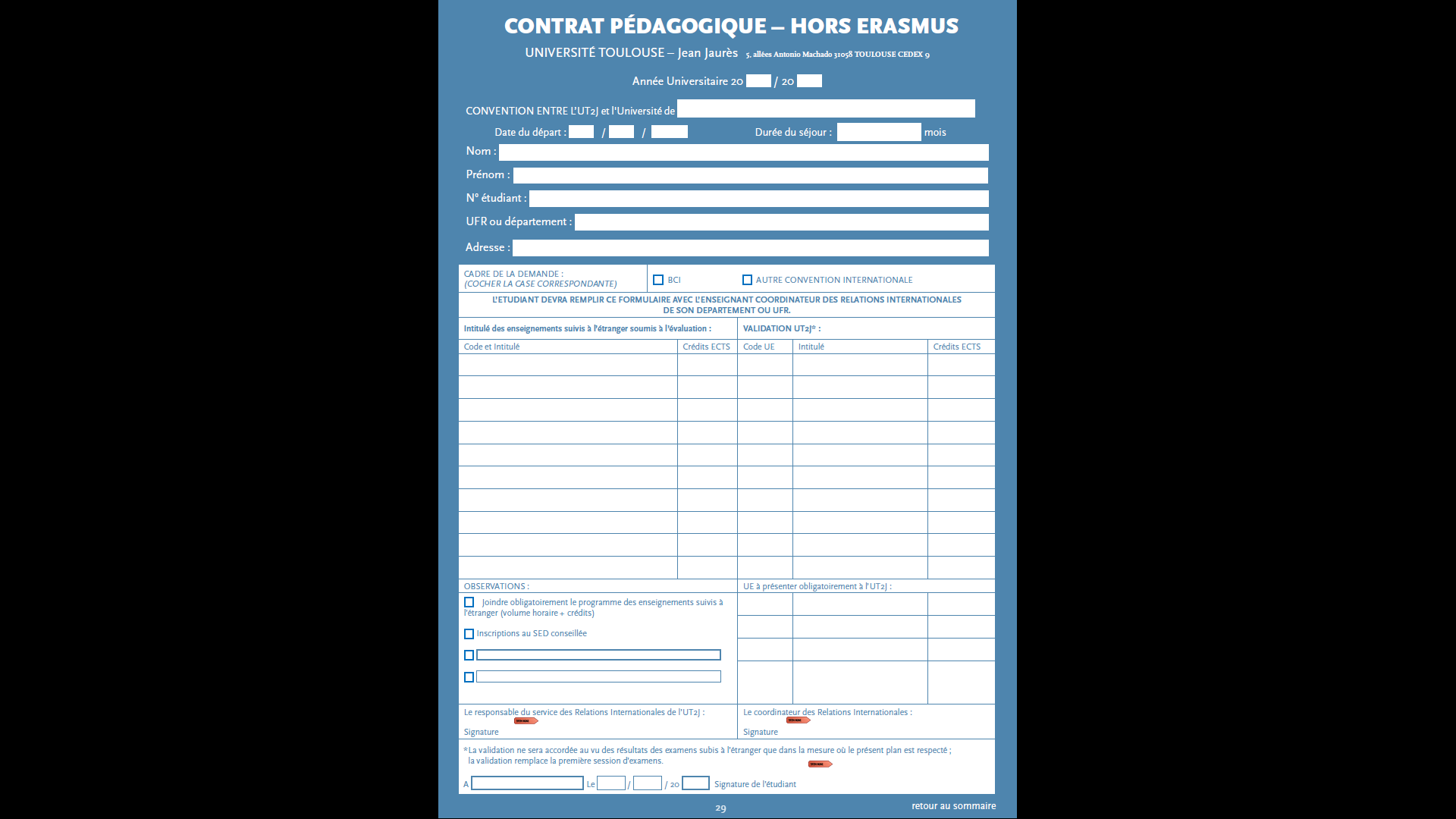 Qu’est-ce qu’un contrat pédagogique?
Un contrat pédagogique permet de faire valider les cours choisis dans l’université partenaire.   

Colonne 1 : je reporte les UE que je souhaite suivre à l’étranger

Colonne 2 : je reporte les UE que je dois valider à mon retour à l’UT2J

Je signe le contrat
Mon coordinateur RI signe le contrat
Je transmets au gestionnaire de mobilité RI
Autres documents à préparer pour le dépôt
Autres documents à préparer pour le dépôts (suite)
Aides financières
Comment demander une bourse?
Toutes les demandes de bourse de mobilité se réalisent à travers deux formulaires en ligne :
 
Bourse Région pour les boursiers sur critères sociaux : 
Sur le site de la région Occitanie
Demande à faire avant le départ 

Autres bourses (AMI, Région pour non boursiers, …)
Demande se réalise via un formulaire unique sur la plateforme « MoveOn ». Cet accès est réservé aux étudiants sélectionnés pour une mobilité. 
 
Date limite de dépôt du dossier : 
Départ au 1er semestre :  30/09 
Départ au 2nd semestre : 30/01
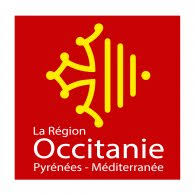 Bourse de la RégionA destination des étudiants boursiers sur critères sociaux
Conditions 
Être non boursier du Crous
Être en L2 (si mobilité obligatoire), BUT, DUT2, L3, M1, M2, DUETI 
Ne pas être inscrit en année de césure
Attribution
9 mois maximum consécutifs
Renouvelable tous les ans
75€/semaine (60% début mobilité, 40% fin mobilité)
Dossier de candidature à réaliser sur le site internet de la région Occitanie
Documents nécessaires : 
RIB
Notification de bourse
Attestation d’arrivée
Candidature en ligne, même incomplète, sur le site de la région Occitanie, impérativement  avant le départ
Dossier validé par RI une fois l’étudiant inscrit à l’UT2J.
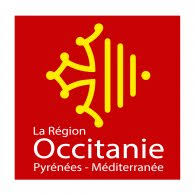 Bourse de la RégionA destination des non boursiers sur critères sociaux
Conditions 
Être non boursier du Crous
Être en L2 (si mobilité obligatoire), BUT, DUT2, L3, M1, M2, DUETI 
Ne pas être inscrit en année de césure
Attribution
9 mois maximum consécutifs
Renouvelable tous les ans
Mensualité : 300 € (60% début mobilité, 40% fin mobilité)
Formulaire unique de demande de bourse sur la plateforme « MoveOn »
Documents nécessaires : 
RIB
Dernier avis d’imposition du foyer fiscal
Les étudiants qui partent dans le cadre d’une convention bilatérale sont prioritaires
Bourse AMI (Aide à la Mobilité Internationale)
Conditions 
Etre boursier du CROUS
Etre inscrit en L ou M
Attribution
9 mois maximum durant TOUT le cursus
Mensualité : 400 €
Formulaire unique de demande de bourse sur la plateforme « MoveOn »
RIB
Notification définitive de bourse
Le nombre de mensualités varie en fonction des fonds alloués par le Ministère de l’enseignement supérieur, de la recherche et de l’innovation.
Bourse Erasmus+ Mobilité Internationale
Condition 
Être non boursier
Être en BUT, DUT2, L3, M1, M2, DUETI et L2 (seules les mobilités obligatoires sont éligibles)
Mobilité hors Europe
Attribution
1 semestre : 1 mensualité de 700€ 
1 an : 2 mensualités de 700 € soit 1400 €
Formulaire unique de demande de bourse sur la plateforme « MoveOn »
RIB
 Avis d’imposition du foyer fiscal
Le nombre de mensualités varie en fonction des fonds alloués par l’Agence Erasmus +
Bourse du gouvernement russe
Condition 
bacheliers et étudiants souhaitant faire leurs études gratuitement en Russie dans le cadre de programmes de spécialisation, de licence, de maîtrise ou de doctorat dans tous les domaines
tous les Français souhaitant étudier le russe en Russie.
Attribution
Les candidats sélectionnés pourront être inscrits aux universités russes et étudier gratuitement pendant toute la durée des programmes, avoir une place à la résidence universitaire et recevoir une bourse mensuelle égale à celle des étudiants russes (cela ne concerne que les étudiants des programmes de plein cursus).
Candidature en ligne :
https://education-in-russia.com/

Pour plus de renseignement sur les modalités et le dossier à fournir :
https://crsc.fr/programmes-de-formation/bourses-detudes/

Le dernier délais du dépôt du dossier est le 14 décembre 2021
Formalités avant le départ
Formalités administratives
Faire la demande de visa auprès du Consulat du pays concerné minimum 3 mois à l’avance

Permis international à demander auprès de la Préfecture

Recherche de logement avec l’université partenaire (le service RI de l’UT2J n’est pas en charge)
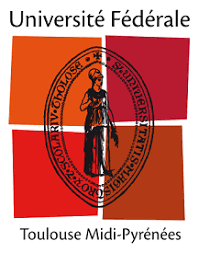 Mouv’Box
Rendez-vous illimité avec l’opérateur Mouv’Box
Recherche des financements complémentaires possibles 
Accompagnement dans la rédaction des dossiers de candidature
Orientation vers une solution alternative de financement si nécessaire
Préparation au départ : kit pour partir sereinement
Suivi tout au long de votre mobilité : l’équipe Mouv’Box reste joignable pour des conseils pendant votre séjour (téléphone, skype et mail …).
Aide dans la valorisation de l'expérience au retour de la mobilité
Accès aux partenaires de la Mouv’Box et à leurs offres spéciales (santé, banque, voyage, administratif, logistique, emploi…).
https://www.univ-toulouse.fr/actualites/mouv-box-nouveau-dispositif-d-accompagnement-mobilite
Conseils de bon sens
Commencez à vous renseigner dès maintenant sur l’offre des UE de l’université ou des universités visée(s). La préparation du contrat pédagogique demande du temps. Les informations ne sont pas toujours facilement trouvables sur les sites et vous devez parfois échanger de mails avec les responsables RI de l’université d’accueil (leur mail est indiqué dans chaque guide de la candidature). 
Pensez à utiliser le temps des vacances de Noël (en Russie, les vacances début le 31 décembre et durent jusqu’à la mi janvier, ce qui laisse peu de temps par la suite pour ces échanges).
Pensez à postuler pour au moins 2 destinations (1 pour une convention bilatérale Russie, 1 pour Erasmus), pour avoir un plan B (en cas d’imprévu type « pandémie / zone rouge » ou de non sélection pour une destination)
Ne vous éliminez pas d’emblée : de l’expérience, tous les candidats réellement motivés pour partir en Russie, ont pu le faire (sauf, en 2021, pour Tioumen, pour des raisons liées à la pandémie)
Contacts utiles
Pascal Nguyen (responsable mobilités sortantes du service RI) : outgoing.international@univ-tlse2.fr 
Anna Zaytseva (coordinatrice RI section de russe)
Lydia Verdoulet (étudiante M1 à l’Université Herzen, Moscou / UT2J) : lydia.verdoulet@etu.univ-tlse2.fr 
Maxime Bartkowiak (étudiant L3 à RUDN, Moscou / UT2J) : maxime.bartkowiak@etu.univ-tlse2.fr
Merci pour votre attention




Contact : outgoing.international@univ-tlse2.fr